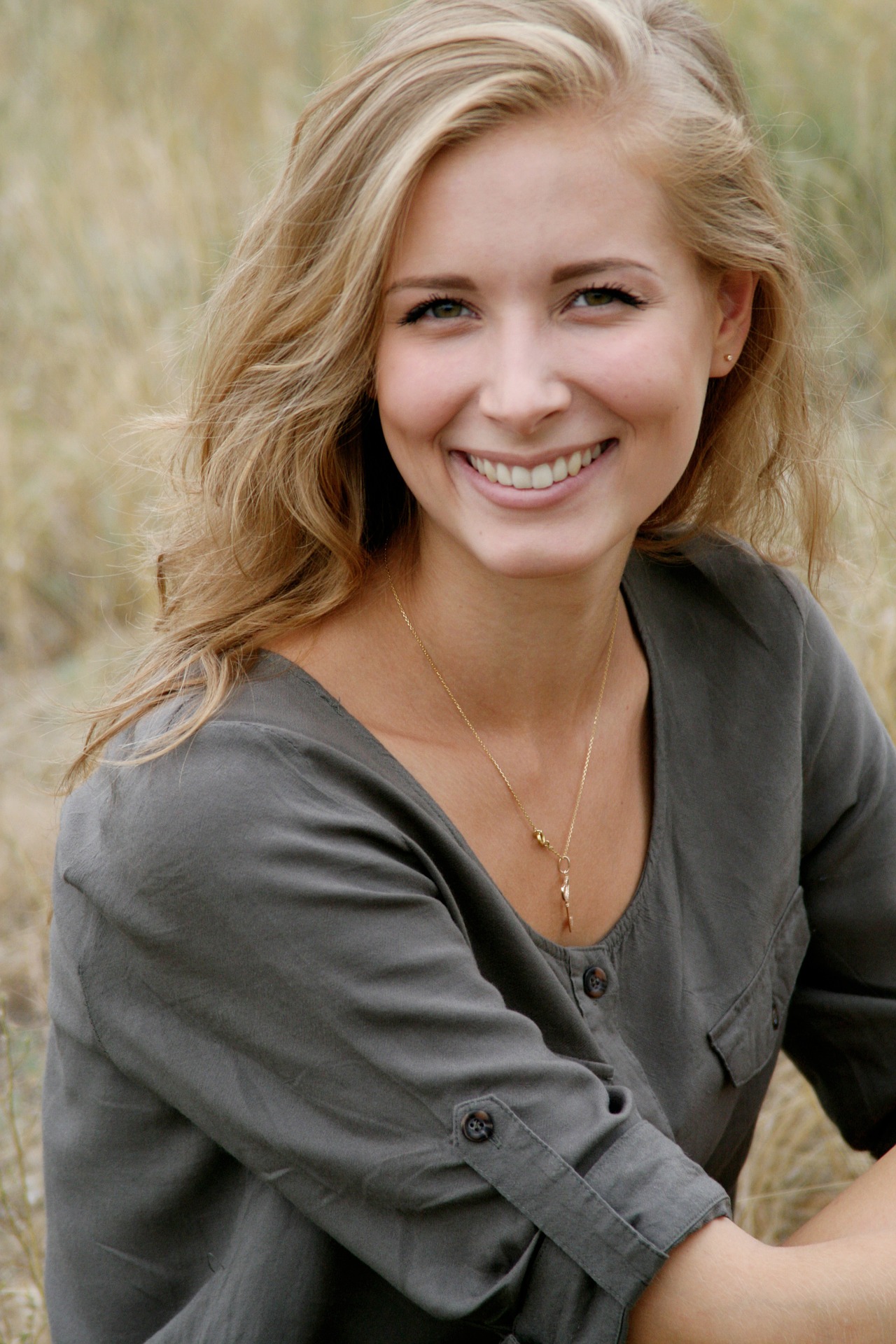 MALIKA
KESSLER
SYSTEM ADMINISTRATOR
WORK EXPERIENCE
SYS ADMIN
PROFILE
VERZION, LIMA, PERÚ 07/2015
Server Admin in Verizon Enterprise Solutions. (Apache, Weblogic and UNIX)
Follow Agile Mindset. DevOps Automation.
Responsible of application security vulnerabilities.
Add improvements to our current processes.
Developed analytic skills and attention for detail by analyzing system logs and identifying potential issues.
Telecom Engineer with IT experience. Worked in the most important telecom company in Peru across different areas. Got experience managing servers, application servers and cloud tools (Cloudfoundry, GIT, AWS). Love learning new things or tools everyday.
JUNIOR PROCESS ANALYST
VERZION, LIMA, PERÚ 01/2015 - 05/2015
Server Admin in Verizon Enterprise Solutions. (Apache, Weblogic and UNIX)
Follow Agile Mindset. DevOps Automation.
Responsible of application security vulnerabilities.
Add improvements to our current processes.
PERSONAL INFO
Name
Malika Kessler
EDUCATION
Date Of Birth
4-7-1997
Age (Years)
TELECOMMUNICATIONS ENGINEERING
23
UPC, LIMA, PERÚ 03/2010 - 12/2014
Country
USA
Talent Development Program to analyze business cases to propose the best real solution.
Language
English,
German
MANAGEMENT
CONTACT
PAD - BS, LIMA, PERÚ 03/2010 - 12/2014
Phone
548-861-8053
Talent Development Program to analyze business cases to propose the best real solution.
E-Mail
mail@domain.ltd
Address
77398 Bayer Street,
New Chance, Bilzen
AWARDS
DEVOPS CUP
VERIZON - VES 11/2016
3rd place on Verizon Enterprise Solutions DevOps Cup